Added value
Explain what is meant by added value
Calculate added value
Explain ways of increasing added value
Evaluate the importance of added value to a business and its stakeholders
Added value is the difference between the price of the finished product/service and the cost of the inputs/raw materials.

It is the increase in value that a business creates by producing the goods/services.

Calculation: Sales revenue – cost of materials
Example: iPhone4
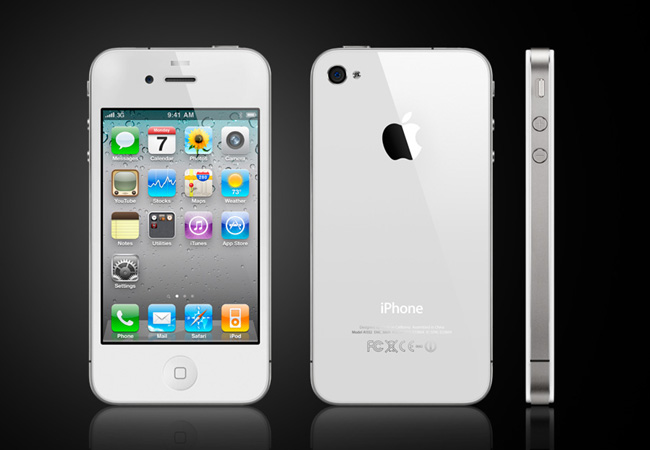 Selling price in 2010:
$599.99
Source: www.isuppli.com 28 June 2010
How do businesses add value?
Produce a good/service
Provide excellent customer service 
Offer product features and benefits 
Offer convenience 
Build a brand
Why is added value important?
Businesses can charge higher prices
Protects businesses from competition as unique selling point, resulting in brand loyalty
Can help businesses identify or focus on target market
If adding significant value, business should be able to operate profitably
Task
Read page 31 Wolinski and make additional notes on added value
Read the Case Study on pages 33-34 (GBK) and answer:
Question 4
Question 6
Extension: are there any disadvantages / risks in the way GBK adds value for the business or its stakeholders